epDNSサーバ
北海道大学 理学院
宇宙理学専攻 M1
古田裕規
目次
DNSとは

なぜDNSが必要か？

DNSの仕組み

DHCPについて

epDNS について
DNSとは?
DNS とは
ドメインネームシステムのこと
インターネット上のホスト名(例: orange, grey) とIPアドレスを対応させるシステム.



2進法では(人間が)覚えられない！！
2進数ではなく, ホスト名を付けることでわかりやすくする！！
(例)1000001101.00110010.10100000.00110110
(133.50.160.52)
なぜDNSが開発されたか?
なぜDNSが開発されたか(1)
昔は ARPAnet がすべてIPアドレスでHOST.txt というファイルだけで管理していた. そのホスト数なんと数百台!!!(ep の管理しているPCと大して変わらない…)


これがもし数万台になったとき欠陥が露に
なぜDNSが開発されたか(2)
問題点
	- 同一のホスト名が使えない(はずだったのだが, 新規に既	  存のホスト名を取得することが出来た)
	- すべてのホストがHOST.TXT の最新のファイルを持ってい	  ないと意味がない!!
	- 当時HOST.TXTを管理していたSRI-NICの負担が大
新たなシステムが求められる
DNSの提唱
- ホスト名を階層的に管理する
	- 管理を分散化させる
	- HOST.TXTに対応する物の更新を常にする.
	- ネットワークのすべてのホストにつながっていること
	- 同一のホスト名を使えるようにする
[Speaker Notes: HOST.TXTに対応する物の更新
どれくらい？
==>各DNSサーバで確認できる]
DNSの登場
正式名称
	- Domain Name System
機能
	- ホスト名やドメイン名とIPアドレスの対応付けを管理
目的
	- ホスト情報の管理の分散化
DNSの仕組み
分散化構造(階層化)
ルート
kp
us
jp
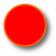 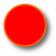 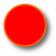 ac
co
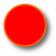 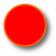 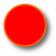 hokudai
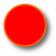 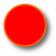 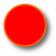 u-toyko
ノード
sci
eng
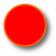 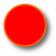 phys
ep
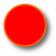 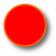 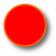 orange
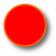 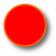 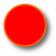 ep.sci.hokudai.ac.jp ドメイン
grey
ゾーン
ルート
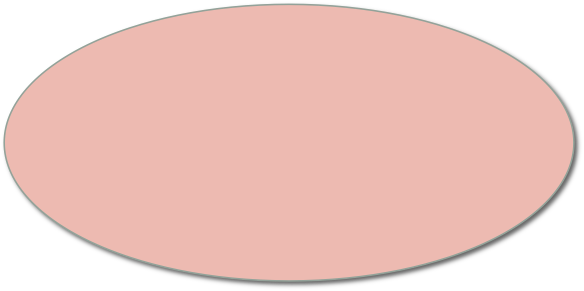 DNSサーバは各ゾーン内の電話帳(ゾーンファイル)を所持している
kp
us
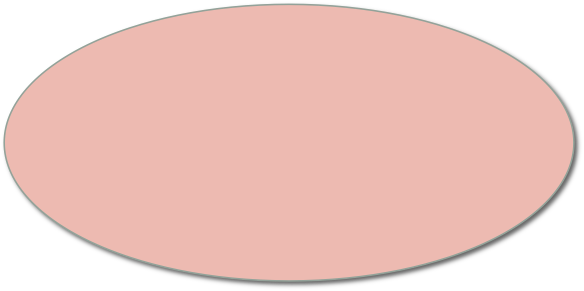 jp
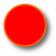 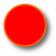 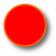 ac
co
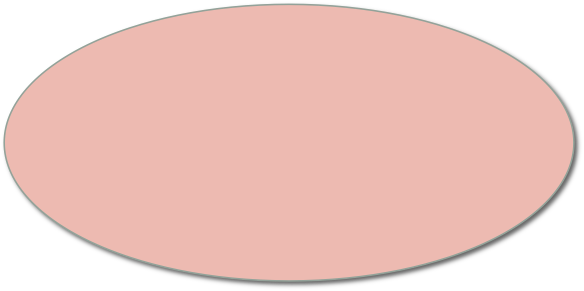 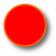 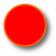 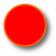 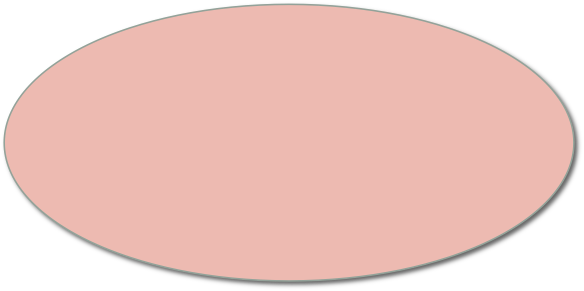 hokudai
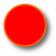 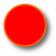 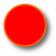 u-toyko
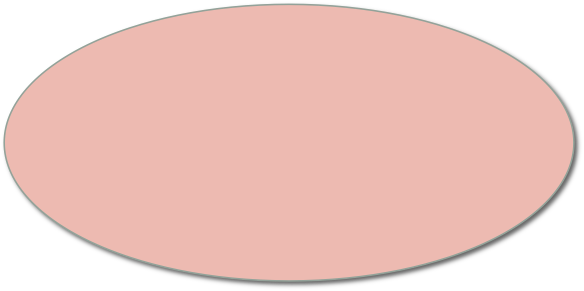 sci
eng
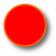 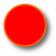 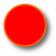 phys
ep
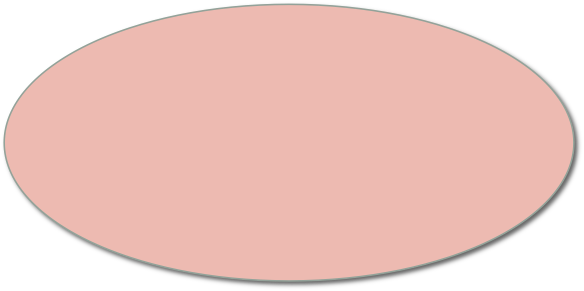 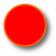 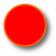 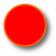 それぞれのゾーンでホスト名が被らなければ良い
orange
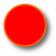 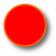 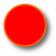 grey
電脳飯店の
とあるPCから
google.co.jp
にアクセスする場合
問い合わせ
DNSの名前解決
回答
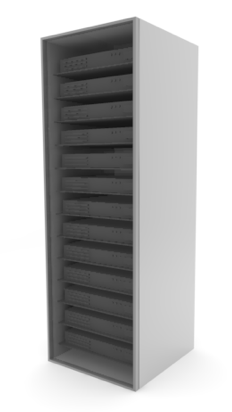 www.google.co.jp のIPアドレスは？
ルートネームサーバ
jpのネームサーバへ
yellow(epのDNSサーバ)
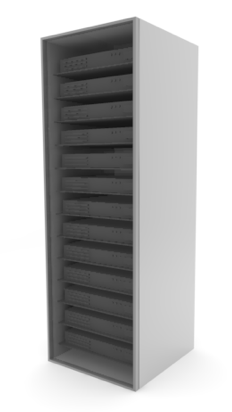 www.google.co.jp のIPアドレスは？
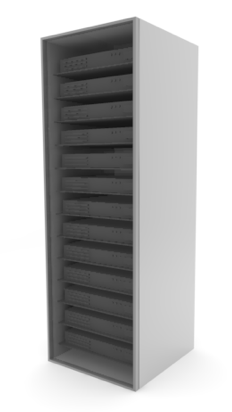 www.google.co.jp のIPアドレスは？
jp のネームサーバ
co.jp のネームサーバへ
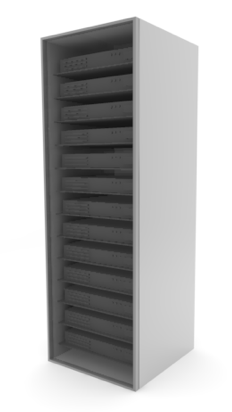 www.google.co.jp のIPアドレスは？
co.jpネームサーバ
Google.co.jp ネームサーバへ
173.194.38.88 です
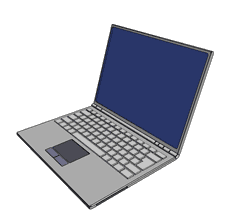 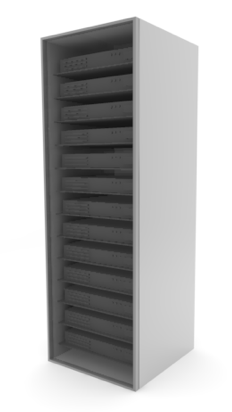 www.google.co.jp のIPアドレスは？
www.google.co.jp
のネームサーバ
173.194.38.88 です
電脳飯店のあるPC
DHCP
DHCPとは
DHCP (Dynamic Host Configuration Protocol) とは, インターネット等のネットワークに一時的に接続するコンピュータに, IPアドレスなど必要な情報を自動的に割り当てるプロトコルのことである.
DHCPサーバの概念
問い合わせ
回答
新しいIPアドレス
しかたないなぁ、これあげるよ
オラ、今日新しく導入されたPCだ、仲良くしておくれよ
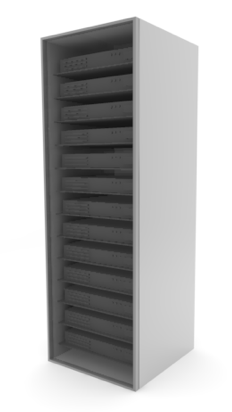 255.255.255.255 のパケットを放出(IPアドレスをください)
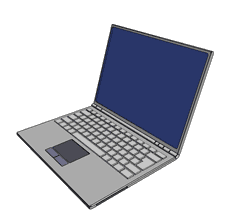 192.168.1.20
DHCPサーバ
割り当て方法
動的割り当て
クライアントに対し、有効期限つきでIPアドレスを
割り当てる方法
静的割り当て
固定したIPアドレスを各クライアントに割り当てる方法.
MACアドレスで識別する.
epDNS について
epDNS
1st DNS サーバ (yellow)
2nd DNS サーバ (blue)
2nd DNS サーバは DHCP サーバの役割も兼ねてる.
DHCP は静的割り当て.
大抵のDNSサーバは二重化されている.
万が一ダウンした場合ネット環境が大幅に不便になってしまうから.
EP DNS サーバに必要な物
BIND
epzone
ルートサーバの IP アドレス
epzone の中身(1)
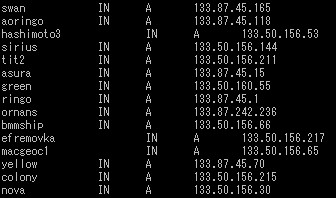 A = Adress (Aレコード)
ホスト名と IP アドレスの対応
ホストの別名を定義する際は, 次ページの
       CNAME レコードを使用.
epzone の中身(2)
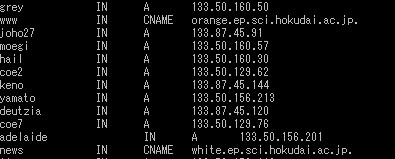 CNAME = Canonical NAME
ホスト名(A レコードで定義された本当のホスト名)と の正規名と別名の対応付け.
epzone の中身(3)
NS = Name Server 
そのゾーンを担当している DNS サーバのホスト名の指定
ep ドメイン領域では,
1st DNS サーバ ・ blue 2nd DNS サーバ があることがわかる.
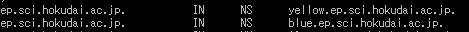 epzone の中身(4)
MX = Mail eXchanger
送られてきたメールをどのホスト(メールサーバ)に配送するかを指定
MX の後の数字が優先順位を示す.
priority の値が小さいものが優先
ep ドメイン領域の場合, まずは grey.ep.sci.hokudai.ac.jp に送られる.
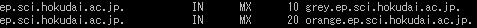 host コマンドを使おう！
正引き
CNAME
Host コマンド
CNAMEとか
Hostnameから
逆引き (どういったときに使うのか)
正引き
正引き
ドメイン名からIPアドレスに変換すること
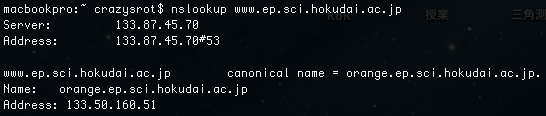 ↑ 名前解決(ホスト名 => IPアドレス)を実行
← 名前解決に使用したDNSサーバ(ココではyellow)
←名前解決(ホスト名 => IPアドレス)
逆引き
IPアドレスからドメイン名に変換すること
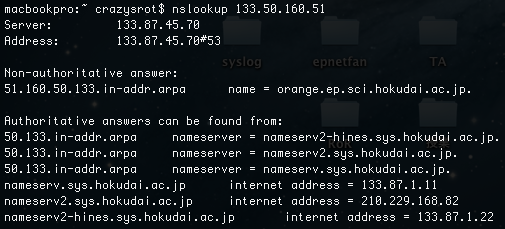 ↑ 名前解決(IPアドレス => ホスト名)の実行
← 名前解決に使用したDNSサーバ(ココではyellow)
↑ 名前解決(IPアドレス => ホスト名)
host コマンド
host コマンドを用いても正引き、逆引き
epDNSのゾーン(電話帳)の中身
もし, yellowが壊れたら….
メールが使えない
Web検索が今まで通りに出来ない
もし, blueが壊れたら…
IPアドレスが割り振られない.
手動でIPアドレスを入力しよう(-∀-`; )
もし壊れたときのために自分のIPアドレスをメモしといてね
[Speaker Notes: Host コマンド
CNAMEとか
Hostnameから
逆引き (どういったときに使うのか)
正引き]
おまけ
トップレベルドメイン名 ~ gTLD ~
トップレベルドメイン名とは
ドメインの一番右側にくる文字列のこと

国別のドメイン以外のことをgTLD(ジェネリックトップレベルドメイン)と言い, 現在21種類のgTLDが存在する.
gTLDの追加の緩和化
申請費用が18万5000ドル(+年間使用料)で, 申請が通れば日本語, 中国語やアラビア語などを含む, 世界各国の文字でトップレベルドメイン名の利用が可能となる.
gTLDの追加の緩和化
いずれは…

 .tokyo や .hokkaido 


		といったドメインが出来るかもしれない.
まとめ
DNS サーバはIPアドレスとホスト名の仲介役
参考資料
EPnetFaN 座学編 2011 「epDNS 2011」
     http://www.ep.sci.hokudai.ac.jp/~epnetfan/zagaku/2011/1118/pub/
EPnetFaN 座学編 2008 「EP DNS Server 」
     http://www.ep.sci.hokudai.ac.jp/~epnetfan/zagaku/2008/0403/pub/
IT用語辞典 e-Words
     http://e-words.jp/
森川 靖大 (もりかわ やすひろ) ホームページ
     http://www.gfd-dennou.org/member/morikawa/memo/dig_host.txt